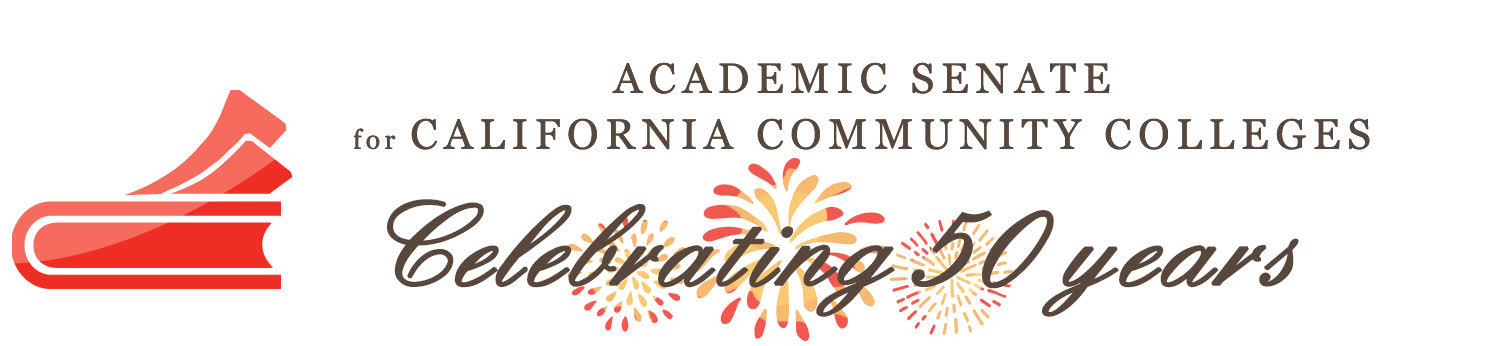 Academic freedom isn’t just for full-time faculty
Wendy Brill-Wynkoop, College of the Canyons
Craig Rutan, ASCCC Secretary


2019 ASCCC Part-Time Faculty Institute
What is Academic Freedom?
britannica.com defines academic freedom as:

“Academic freedom, the freedom of teachers and students to teach, study, and pursue knowledge and research without unreasonable interference or restriction from law, institutional regulations, or public pressure. Its basic elements include the freedom of teachers to inquire into any subject that evokes their intellectual concern; to present their findings to their students, colleagues, and others; to publish their data and conclusions without control or censorship; and to teach in the manner they consider professionally appropriate.”
AAUP and Academic Freedom
Academic freedom is related to the pursuit of knowledge without unnecessary restrictions.
The AAUP’s Statement on Professional Ethics contains the following that supports this idea:
Professors, guided by a deep conviction of the worth and dignity of the advancement of knowledge, recognize the special responsibilities placed upon them. Their primary responsibility to their subject is to seek and to state the truth as they see it.
As teachers, professors encourage the free pursuit of learning in their students. They hold before them the best scholarly and ethical standards of their discipline.
…professors seek above all to be effective teachers and scholars
http://www.aaup.org/AAUP/pubsres/policydocs/contents/statementonprofessionalethics.htm
So What Does Academic Freedom Really Mean?
Many colleges have specific procedures that outline what their academic freedom policy permits. 

Academic Freedom procedures related to academic freedom should address the following best practices from the American Association of University Professors: 
Research and publication of the results 
Classroom in discussing their subject
When they speak or write as citizens, they should be free from institutional censorship or discipline 
Academic freedom is not absolute or equivalent to freedom of speech
[Speaker Notes: Academic Freedom procedures related to academic freedom should address the following best practices from the American Association of University Professors: 
Faculty are entitled to full freedom in research and in the publication of the results, subject to the adequate performance of their other academic duties; but research for pecuniary return should be based upon an understanding with the authorities of the institution. 
Faculty are entitled to freedom in the classroom in discussing their subject, but they should be careful not to introduce into their teaching controversial matter which has no relation to the subject. Limitations of academic freedom because of religious or other aims of the institution should be clearly stated in writing at the time of appointment. 
College and university faculty are citizens, members of a learned profession, and officers of an educational institution. When they speak or write as citizens, they should be free from institutional censorship or discipline, but their special position in the community imposes special obligations. As scholars and education officers, they should remember that the public may judge their profession and their institution by their utterances. Hence they should at all times be accurate, should exercise appropriate restraint, should show respect for the opinions of others, and should make every effort to indicate that they are not speaking for the institution.]
Things Academic Freedom Allows
Academic freedom typically allows faculty to do the following:
Present the course content (per the Course Outline of Record) in the way they deem most appropriate
Determine the assignments, readings, assessments, and exams that will work best for their class.
To create a classroom environment where controversial topics can be discussed without being censored as long as the topic relates to the course. Recognizing student’s right to first amendment (freedom of speech)
Limitations on Academic Freedom
Limitations on Academic Freedom
Right of professor to determine content of courses – as specified by Course Outline of Record, departmental and/or curriculum committee decision
Teachers are allowed to compel speech from students as long as doing so was “reasonably related to pedagogical concerns”
Not absolute to the point of compromising a student’s right to learn in a hostile-free environment

https://www.aaup.org/our-work/protecting-academic-freedom/academic-freedom-and-first-amendment-2007
[Speaker Notes: Academic Freedom and the First Amendment (2007)
Presentation to the AAUP Summer Institute
By Rachel Levinson, AAUP Senior Counsel
July 2007 
https://www.aaup.org/our-work/protecting-academic-freedom/academic-freedom-and-first-amendment-2007

Bonnell v. Lorenzo (Macomb Community College), 241 F.3d 800, cert. denied, 534 U.S. 951 (2001).
In Bonnell v. Lorenzo, a federal appeals court upheld Macomb Community College’s suspension of John Bonnell, a professor of English, for creating a hostile learning environment. A female student sued the professor, claiming that he had repeatedly used lewd and graphic language in his English class. While recognizing the importance of the First Amendment academic freedom of the professor, the court concluded that “[w]hile a professor's rights to academic freedom and freedom of expression are paramount in the academic setting, they are not absolute to the point of compromising a student’s right to learn in a hostile-free environment.” Significantly, unlike the speech in Hardy, the court found Bonnell’s use of vulgar language “not germane to the subject matter” and therefore unprotected.

Axson-Flynn v. Johnson, 356 F.3d 1277 (10th Cir. 2004). One case that directly raises the issue of academic freedom in determining curriculum—as well as the tension between the academic freedom of professors and the academic freedom of students—is Axson-Flynn v. Johnson. Christina Axson-Flynn was a Mormon student at the University of Utah, who, she says, told the theater department before being accepted that she would not "take the name of God or Christ in vain" or use certain "offensive" words. After she was accepted into the program, she changed some words in assigned scripts for in-class performances so as to avoid using words she found offensive. Her professors warned her that she would not be able to change scripts in future assignments. Axson-Flynn dropped out of the special theater program and sued her professors, arguing that her First Amendment rights to free speech and free exercise of religion had been violated.

In 2001, a federal trial court ruled against Axson-Flynn. The court reasoned that if the program requirements constituted a First Amendment violation, "then a believer in ‘creationism' could not be required to discuss and master the theory of evolution in a science class; a neo-Nazi could refuse to discuss, write or consider the Holocaust in a critical manner in a history class."

The federal appeals court agreed that courts should defer to faculty members’ professional judgment with respect to teaching and curriculum, but sent the case back for the trial court to determine whether the professors’ rationale for compelling Axson-Flynn to perform the scripts as written “was truly pedagogical or whether it was a pretext for religious discrimination.” The court ruled that the teachers were allowed to compel speech from Axson-Flynn as long as doing so was “reasonably related to pedagogical concerns.” Although the court did not recognize a specific right to academic freedom within the First Amendment, it did observe that within the university context, the First Amendment had special significance.

Head v. Bd. of Trustees of California State University, 2007 Cal. App. Unpub. LEXIS 393 (Cal. Ct. App. 2007) (unpub.). Stephen Head, a student in a teaching credential program, alleged that because he disagreed with the professor’s viewpoint in a required class on multiculturalism, he received an F in the course and was placed on academic probation. An internal subcommittee rejected Head’s grievance, finding that the professor had given Head grading criteria on the course syllabus, assessments on returned assignments, and extended opportunities to resubmit corrected work. Head then sued the university, arguing that his First Amendment and due process rights were violated by the curriculum, his grade, his treatment during the course, and the “professional dispositions” that teaching credential candidates had to demonstrate. He asked that the university change his failing grade to an A or a B, and asked for an injunction against the use of the professional dispositions, against infringement of the constitutionally protected speech of teaching credential students, and against grade discrimination against “White, White-appearing, or male” credential candidates.

The court further held:
Public university instructors are not required by the First Amendment to provide class time for students to voice views that contradict the material being taught or interfere with16instruction or the educational mission. Although the First Amendment may require an instructor to allow students to express opposing views and values to some extent where the instructor invites expression of students’ personal opinions and ideas, nothing in the First Amendment prevents an instructor from refocusing classroom discussions and limiting students’ expression to effectively teach.


Ed Code use to require teachers to sign an oath against communism – 2016 law changed that we can’t advocate for communism.]
Academic Freedom is not Freedom of Speech
Freedom of Speech 
1st amendment right for faculty AND students
Restricts the right of a public institution, including a public college or university, to regulate expression
Instructors are not to required to provide class time for students to voice views that contradict the material being taught however, instructors are required to allow students to express opposing views and values to some extent where the instructor invites expression of students’ personal opinions and ideas
In the classroom, speech must be germane to the subject matter and advances an academic message (stick to your subject)
Private institutions first amendment protections are often limited and do not have the same protections as public institutions
Email on district server, electronic communications, and faculty pages are not necessary protected under “free speech”
https://www.aaup.org/our-work/protecting-academic-freedom/academic-freedom-and-first-amendment-2007
[Speaker Notes: Academic Freedom and the First Amendment (2007)
Presentation to the AAUP Summer Institute
By Rachel Levinson, AAUP Senior Counsel
July 2007 
https://www.aaup.org/our-work/protecting-academic-freedom/academic-freedom-and-first-amendment-2007

Bonnell v. Lorenzo (Macomb Community College), 241 F.3d 800, cert. denied, 534 U.S. 951 (2001).
In Bonnell v. Lorenzo, a federal appeals court upheld Macomb Community College’s suspension of John Bonnell, a professor of English, for creating a hostile learning environment. A female student sued the professor, claiming that he had repeatedly used lewd and graphic language in his English class. While recognizing the importance of the First Amendment academic freedom of the professor, the court concluded that “[w]hile a professor's rights to academic freedom and freedom of expression are paramount in the academic setting, they are not absolute to the point of compromising a student’s right to learn in a hostile-free environment.” Significantly, unlike the speech in Hardy, the court found Bonnell’s use of vulgar language “not germane to the subject matter” and therefore unprotected.

Axson-Flynn v. Johnson, 356 F.3d 1277 (10th Cir. 2004). One case that directly raises the issue of academic freedom in determining curriculum—as well as the tension between the academic freedom of professors and the academic freedom of students—is Axson-Flynn v. Johnson. Christina Axson-Flynn was a Mormon student at the University of Utah, who, she says, told the theater department before being accepted that she would not "take the name of God or Christ in vain" or use certain "offensive" words. After she was accepted into the program, she changed some words in assigned scripts for in-class performances so as to avoid using words she found offensive. Her professors warned her that she would not be able to change scripts in future assignments. Axson-Flynn dropped out of the special theater program and sued her professors, arguing that her First Amendment rights to free speech and free exercise of religion had been violated.

In 2001, a federal trial court ruled against Axson-Flynn. The court reasoned that if the program requirements constituted a First Amendment violation, "then a believer in ‘creationism' could not be required to discuss and master the theory of evolution in a science class; a neo-Nazi could refuse to discuss, write or consider the Holocaust in a critical manner in a history class."

The federal appeals court agreed that courts should defer to faculty members’ professional judgment with respect to teaching and curriculum, but sent the case back for the trial court to determine whether the professors’ rationale for compelling Axson-Flynn to perform the scripts as written “was truly pedagogical or whether it was a pretext for religious discrimination.” The court ruled that the teachers were allowed to compel speech from Axson-Flynn as long as doing so was “reasonably related to pedagogical concerns.” Although the court did not recognize a specific right to academic freedom within the First Amendment, it did observe that within the university context, the First Amendment had special significance.

Head v. Bd. of Trustees of California State University, 2007 Cal. App. Unpub. LEXIS 393 (Cal. Ct. App. 2007) (unpub.). Stephen Head, a student in a teaching credential program, alleged that because he disagreed with the professor’s viewpoint in a required class on multiculturalism, he received an F in the course and was placed on academic probation. An internal subcommittee rejected Head’s grievance, finding that the professor had given Head grading criteria on the course syllabus, assessments on returned assignments, and extended opportunities to resubmit corrected work. Head then sued the university, arguing that his First Amendment and due process rights were violated by the curriculum, his grade, his treatment during the course, and the “professional dispositions” that teaching credential candidates had to demonstrate. He asked that the university change his failing grade to an A or a B, and asked for an injunction against the use of the professional dispositions, against infringement of the constitutionally protected speech of teaching credential students, and against grade discrimination against “White, White-appearing, or male” credential candidates.

The court further held:
Public university instructors are not required by the First Amendment to provide class time for students to voice views that contradict the material being taught or interfere with16instruction or the educational mission. Although the First Amendment may require an instructor to allow students to express opposing views and values to some extent where the instructor invites expression of students’ personal opinions and ideas, nothing in the First Amendment prevents an instructor from refocusing classroom discussions and limiting students’ expression to effectively teach.


Ed Code use to require teachers to sign an oath against communism – 2016 law changed that we can’t advocate for communism.]
Grades
Per AAUP 1940 Statement of Principles on Academic Freedom
Faculty have the right  to the assessment of student academic performance, or assign a grade
May be required to conform to grading procedures/policies/law
e.g. administration may have the right to change the grade
Sample Scenario (1)
A political science class is discussing the current state of federal politics and the recent government shutdown. Students are given an assignment of writing up a summary of the situation that outlines the actions of both political parties and to reach a conclusion about which side is to blame for the situation. One of the students concludes that the Democrats are completely responsible for the situation and the instructor fails the student for the assignment because they believe that President Trump is completely responsible for the situation. The student complains to the Division Dean about their grade, claiming that they were failed because the instructor doesn’t agree with their politics. Would the instructor be protected by academic freedom?
Sample Scenario (2)
A biology instructor is requiring all students to write a report evolution that summarizes the research on how a particular species of bird has changed over the years. A student refuses to do the assignment because they believe in creationism and writing a report on evolution is against their religion. The student requests an alternative assignment, but the instructor refuses. Would the instructor’s decision be protected by academic freedom?
[Speaker Notes: Axson-Flynn v. Johnson, 356 F.3d 1277 (10th Cir. 2004)
Faculty allowed to compel speech as long as doing so was “reasonably related to pedagogical concerns”

Yacovelli v Moeser 2002
Curriculum has to have a secular purpose
Academic courses are not subject to a legal mandate for equal time to explore the other side of an issue]
Requirement for Academic Freedom Policy
Every California Community College is required to have a policy related to academic freedom.

ACCJC’s Standard I.C.7 formalizes this requirement
In order to assure institutional and academic integrity, the institution uses and publishes governing board policies on academic freedom and responsibility. These policies make clear the institution’s commitment to the free pursuit and dissemination of knowledge, and its support for an atmosphere in which intellectual freedom exists for all constituencies, including faculty and students.
Sample Board Policy
Every district has the opportunity to develop their own board policy on academic freedom. These policies are usually developed in collaboration with the bargaining unit and the local academic senate.

For example, the RSCCD policy is:
The teacher should be free to think and to express ideas, free to select and employ materials and methods of instruction, free from undue pressures of authority, and free to act within his/her professional group. Such freedom should be used judiciously and prudently to the end that it promotes the free exercise of intelligence and student learning. Academic freedom is not an absolute. It must be exercised within the law and the basic ethical responsibilities of the teaching profession. Those responsibilities include: 
An understanding of our democratic tradition and its methods. 
A concern for the welfare, growth, maturity, and development of students. 
The method of scholarship. 
Application of good taste and judgment in selecting and employing materials and 
methods of instruction.
Important Things to Notice
The sample board policy mentions faculty and does not make a distinction between full-time and part-time.
The same freedoms that come from an academic freedom policy applies to all faculty members, no matter how long they have been at the college.
Academic freedom policies might seem similar to tenure, but the protections of tenure extend to activities outside of the classroom. Academic freedom is intended to apply to the instructional environment.
Summary
Every college has an academic freedom policy that you should review. In addition, check if Academic Freedom clause is included in your CBA
Every faculty member has the right to design their classes the way they think works best, but they must follow all of the requirements in the course outline.
Academic freedom doesn’t give faculty absolute power, but it does give all faculty specific rights to develop the learning environment.
If you feel like your rights are being violated, reach out to your bargaining unit.
Acknowledge students right to freedom of speech and help students discuss controversial viewpoints in a collegial manner.
Questions?
Wendy Brill-Wynkoop (wendy.brill@canyons.edu)
Craig Rutan (rutan_craig@sccollege.edu)

Resources
ASCCC.org
Several resources about Academic Freedom as it applies to positions (resolutions), COR, course materials, tenure, recording lectures, digital age
AAUP Protecting Academic Freedom
https://www.aaup.org/our-work/protecting-academic-freedom